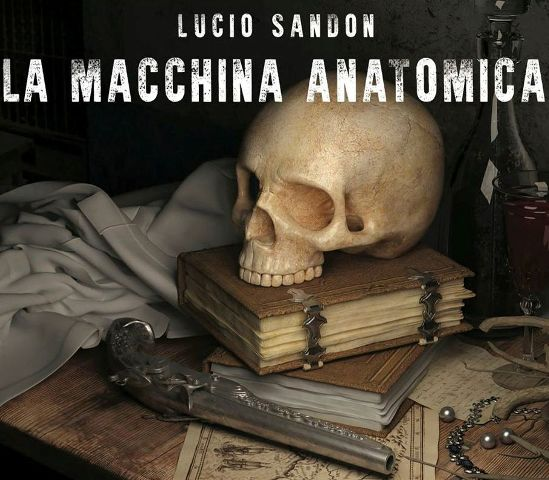 Classe III
Liceo Cuoco- Campanella
Nel 410 il condottiero visigoto Alarico si spegne nel suo accampamento a Cosenza.
Viene seppellito dai suoi uomini insieme con un ricco tesoro, frutto del sacco della città di Roma. Dopo aver seppellito il suo corpo, i Visigoti riprendono la marcia sotto la guida del generale Ataulfo.
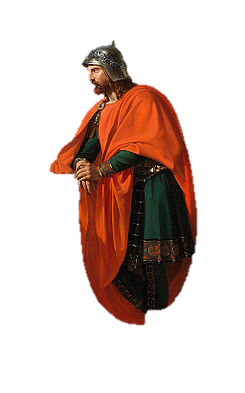 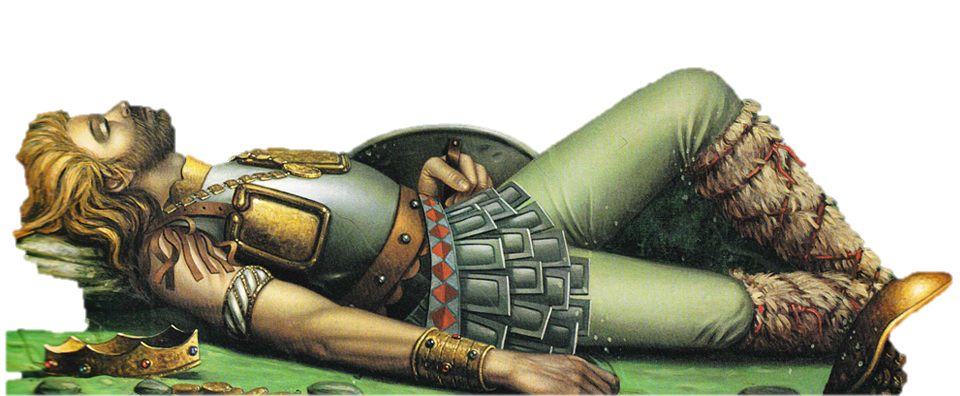 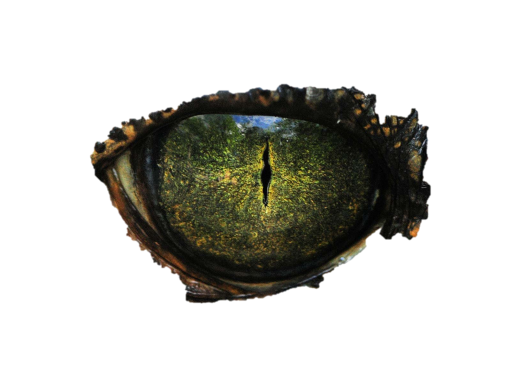 Nel giugno del 1740, nella Napoli  di Don Raimondo di Sangro, il giovane architetto Angelo Aquilani si ritrova in una cella sotterranea in una torre del Maschio Angioino. Riceve la visita terrorizzante di un feroce coccodrillo che si aggira nelle acque del fossato.
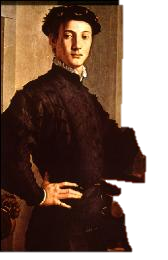 Eppure proprio con l’aiuto del coccodrillo, Angelo riesce a fuggire dalla tomba nella quale è stato sepolto vivo e a scoprire la causa di  tutto quello che quanto gli è capitato.
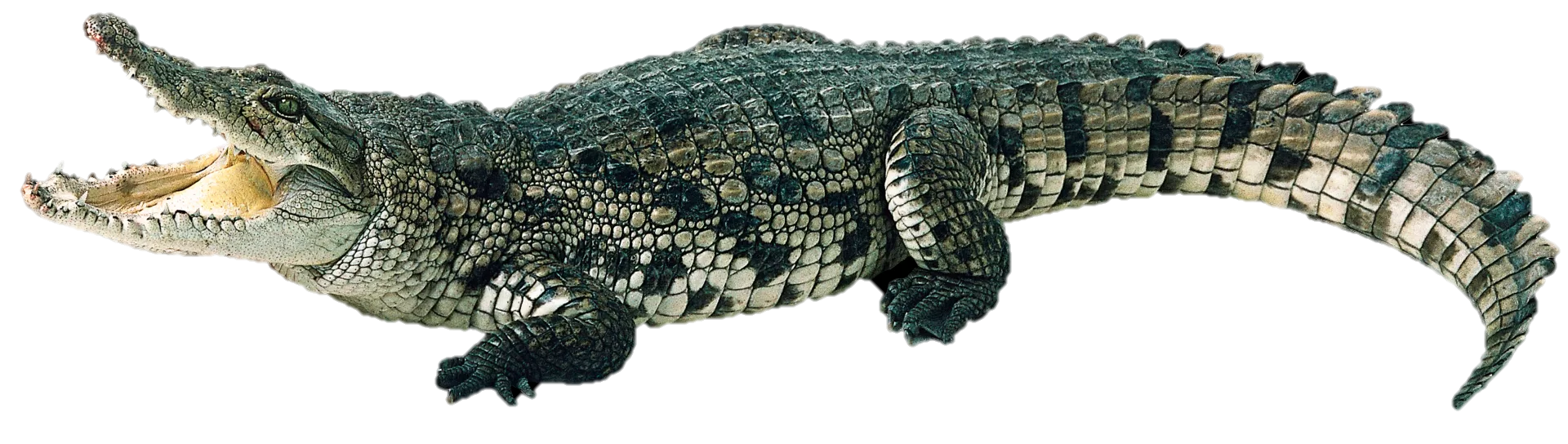 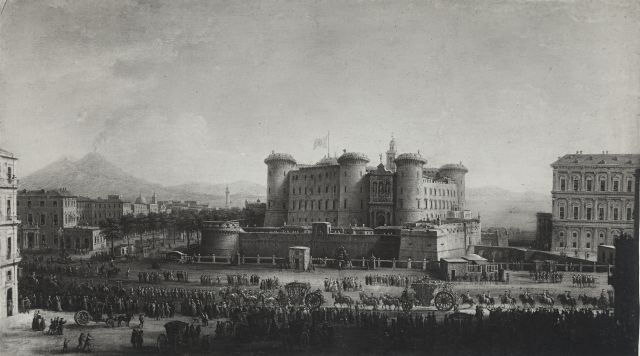 Angelo, senza saperlo, è  venuto in possesso della mappa di un tesoro, quello sepolto nella tomba di  Alarico. una mappa  che fa gola  non solo al Re Carlo  di Borbone, ma anche  al papa, ai Templari e agli Inglesi. 
 Il giovane sarà impegnato in mille  avventure  per trovare tesoro e salvare la sua innamorata, ma dovrà  difendersi dal suo fratellastro, Raimondo di Sangro, principe di Sansevero, geniale e crudele alchimista, primo Gran Maestro della Massoneria napoletana.
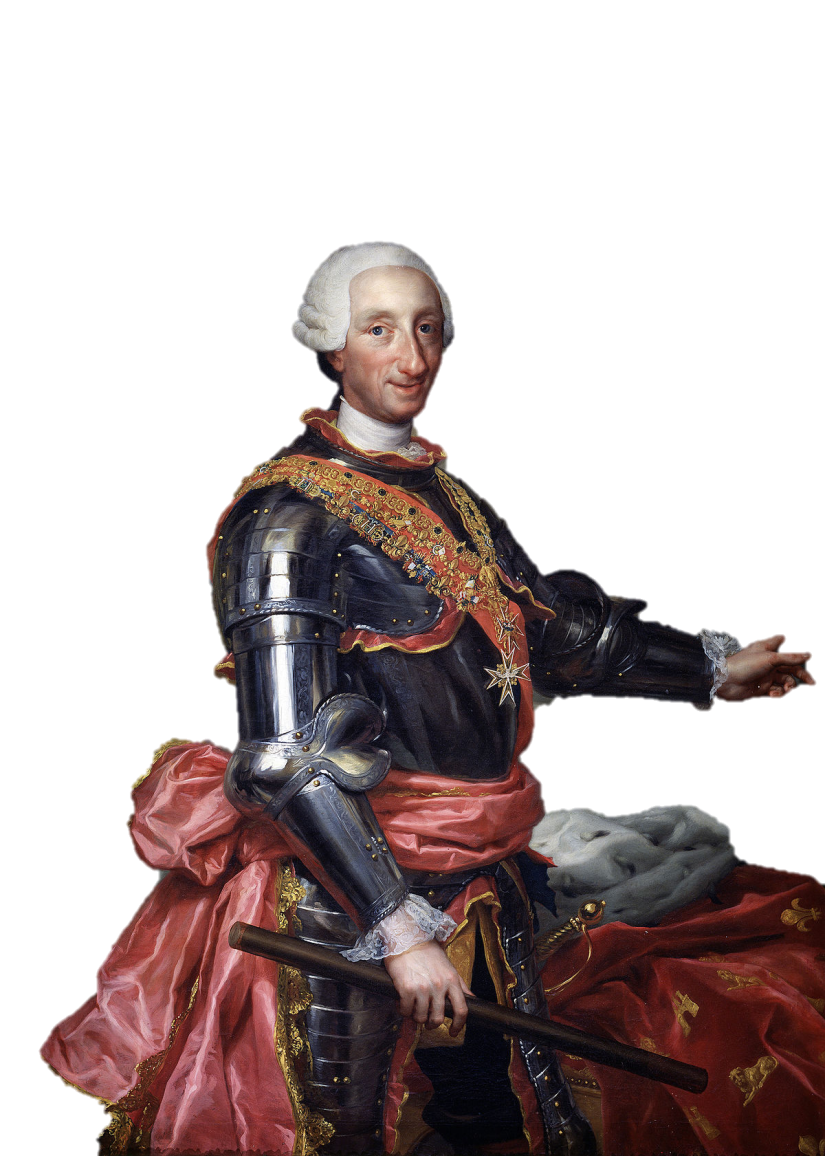 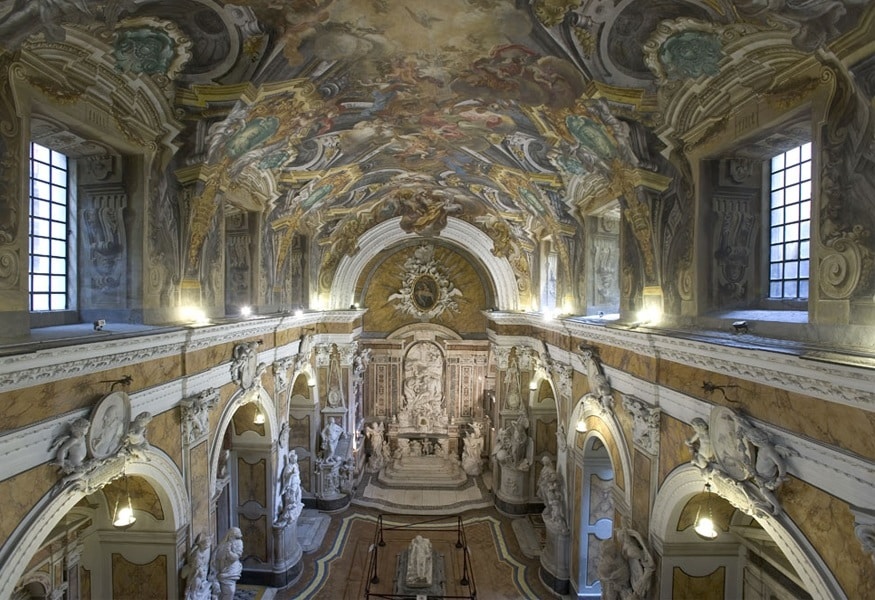 Cappella Sansevero
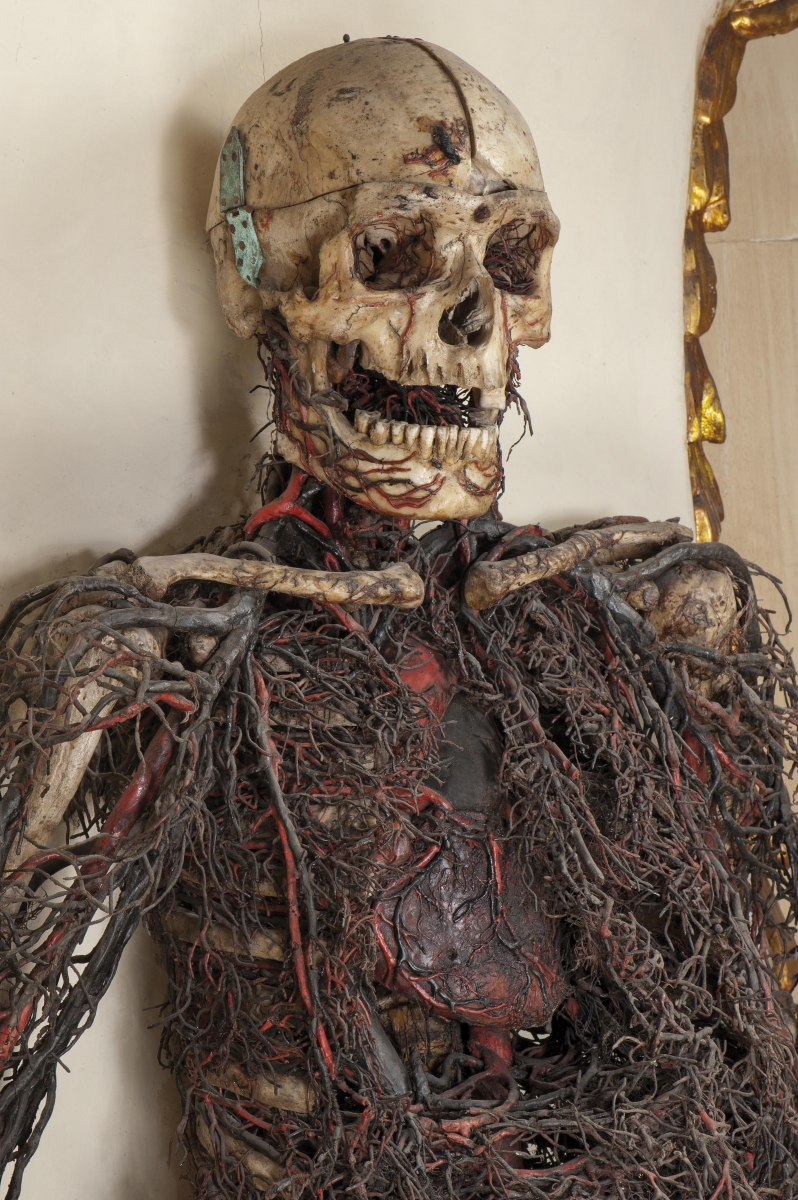 Quello che c’è nella cripta:
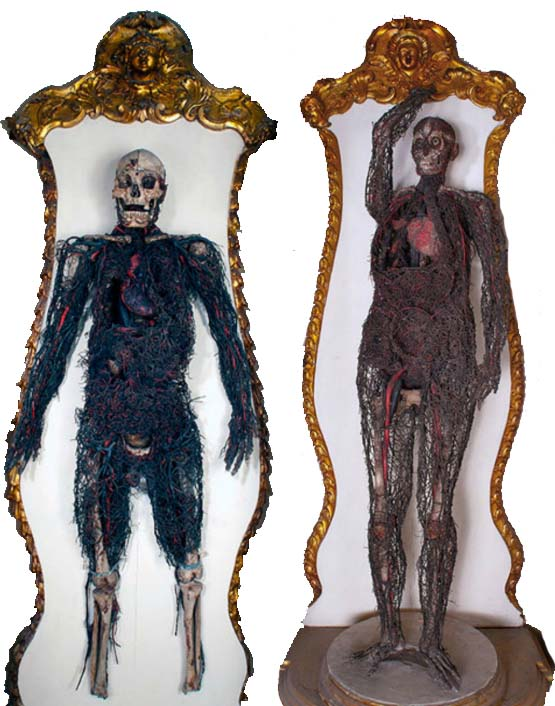 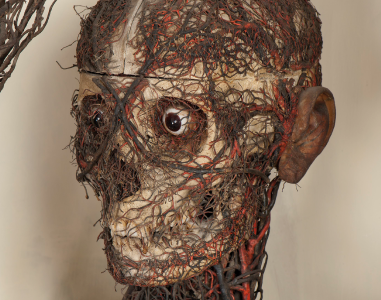